…. un ressourcement missionnaire Actes des Apôtres 10, 23-48diocèse de Lille
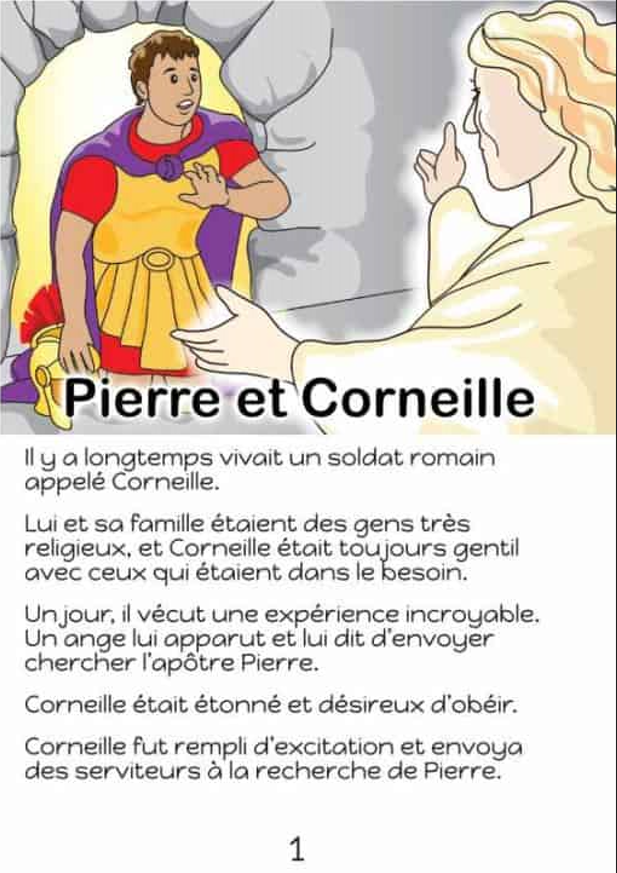 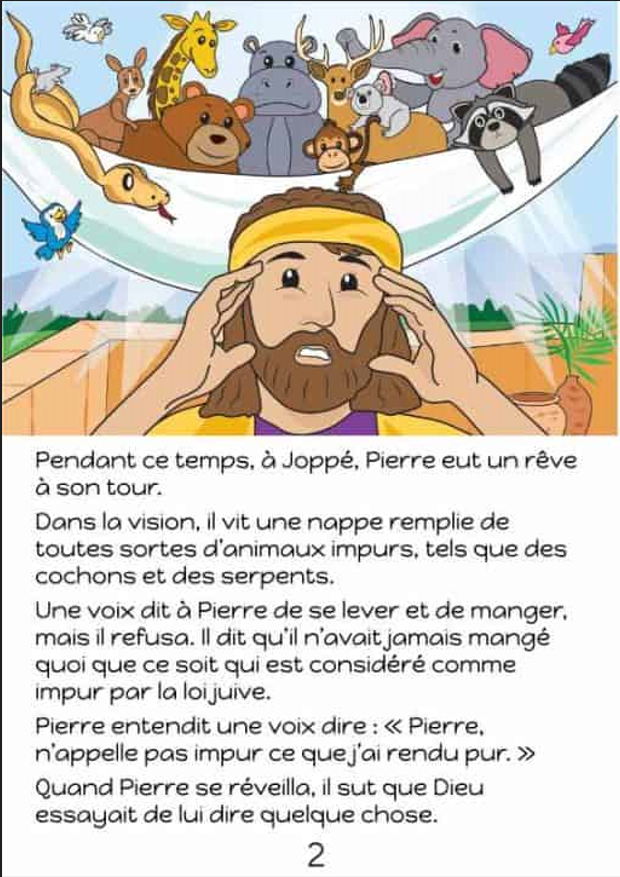 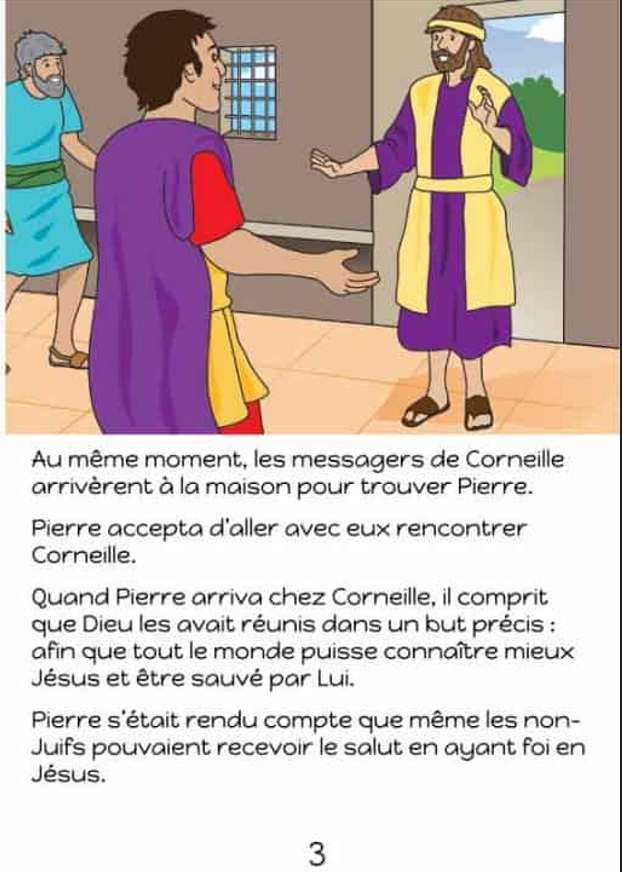 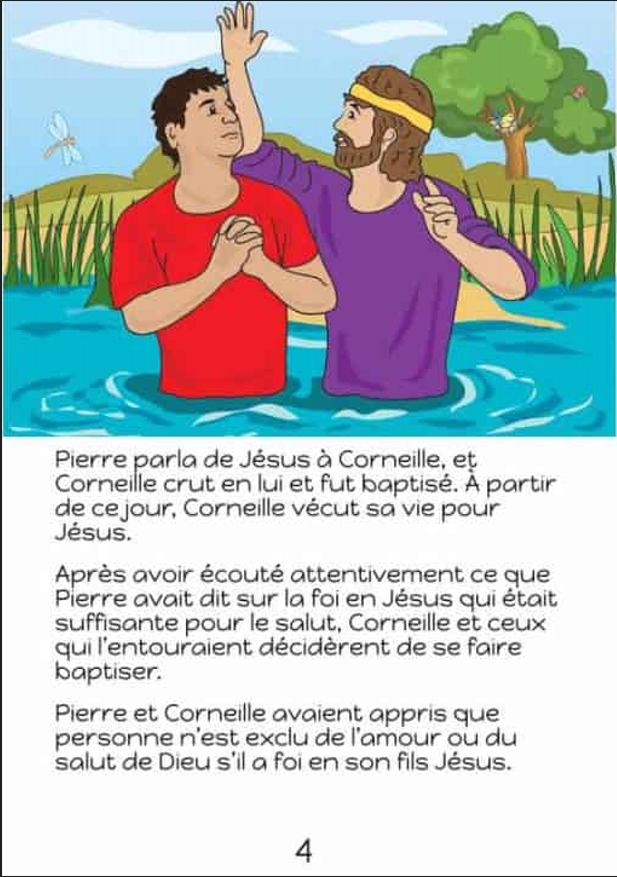